Розвиток периферійного компоненту Е-Health на актуальному етапі реформування охорони здоров’я
Розвиток периферійного компоненту Е-Health на актуальному етапі реформування охорони здоров’я
Терентюк В.Г., к.мед.н
Асистент кафедри менеджменту охорони здоров’я інституту післядипломної освіти НМУ ім. О.О.Богомольця
Керівник проектів з інформатизації ЗОЗ на базі МІС «ЕМСіМЕД» ТОВ «АЛТ Україна ЛТД
2
План презентації
Найближчі плани та практичне впровадження електронних медичних записів – як це буде відбуватися.
Пілотне впродаження автоматизованого робочого місця лікаря для надання допомоги хворим, що потребують паліативного лікування.
Перше знайомство із МІС ЕМСІмед+
3
emci.ua
Історичні каліграфічні медичні нотації
Електронні медичні записи
VS
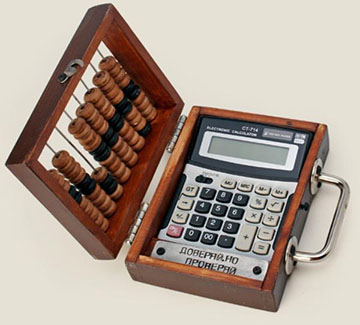 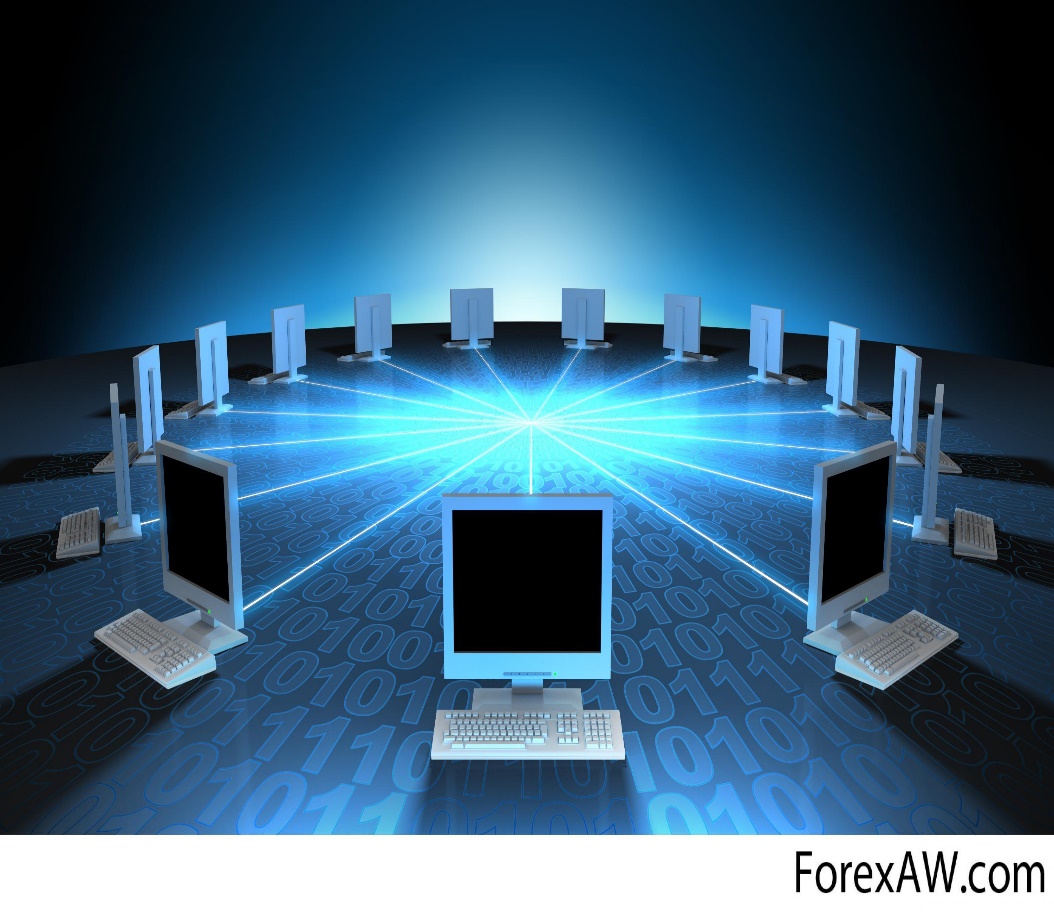 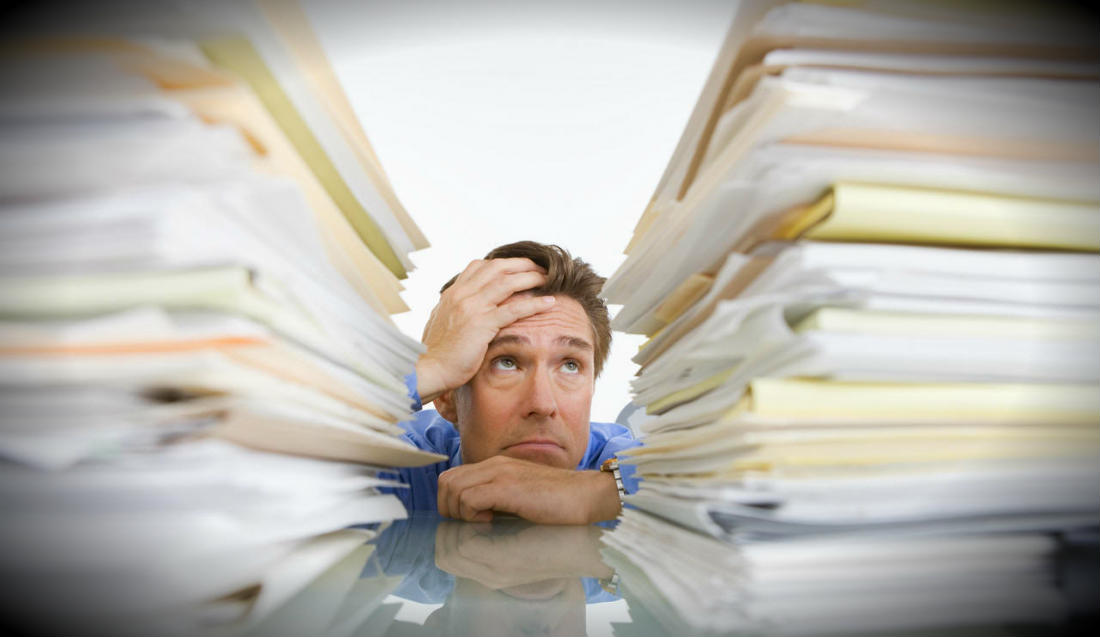 4
Цифрова трансформація (у широкому сенсі)
Цифрова трасформація медицини – ключовий аспект реформування медичної галузі, який дозволяє впливати на якість та сервіс медичної допомоги, а також створити нові умови для керування ЗОЗ
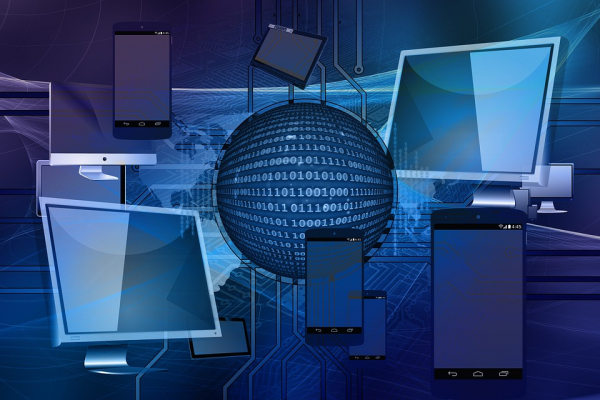 5
emci.ua
Цифрова трансформація (у прикладному вимірі)
Цифрова трасформація медицини – генерування, зберігання, обробка, аналіз, відновлення медичної інформації у форматі цифрових носіїв.
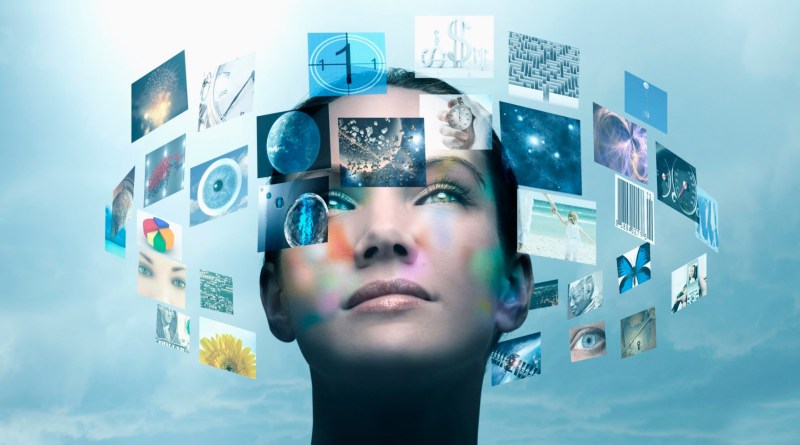 6
emci.ua
Дігаталізація  Амбулаторної картки форма 025/о
Медична карта амбулаторного хворого
Структуровані електронні медичні записи
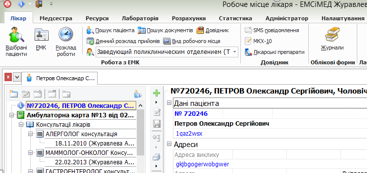 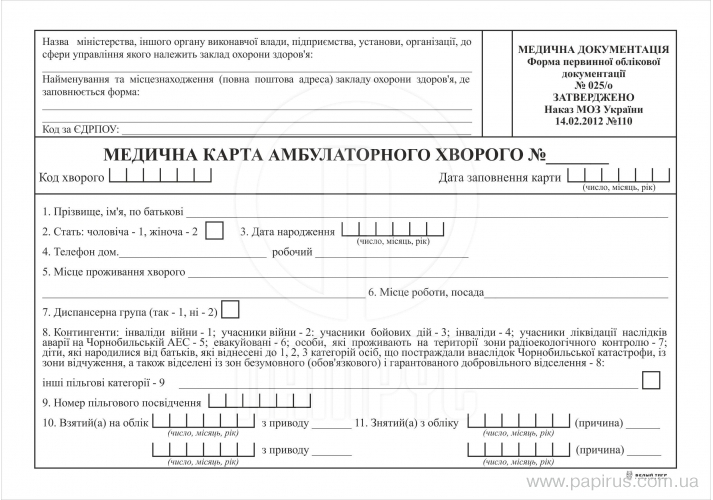 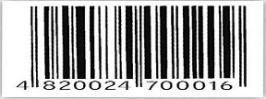 ЦК ЕСОЗ МОЗ України
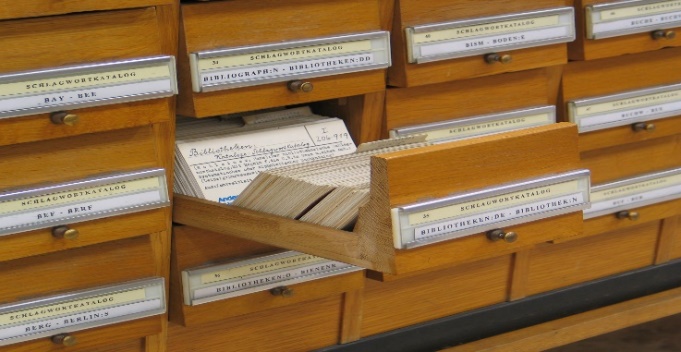 7
Форма 025/о
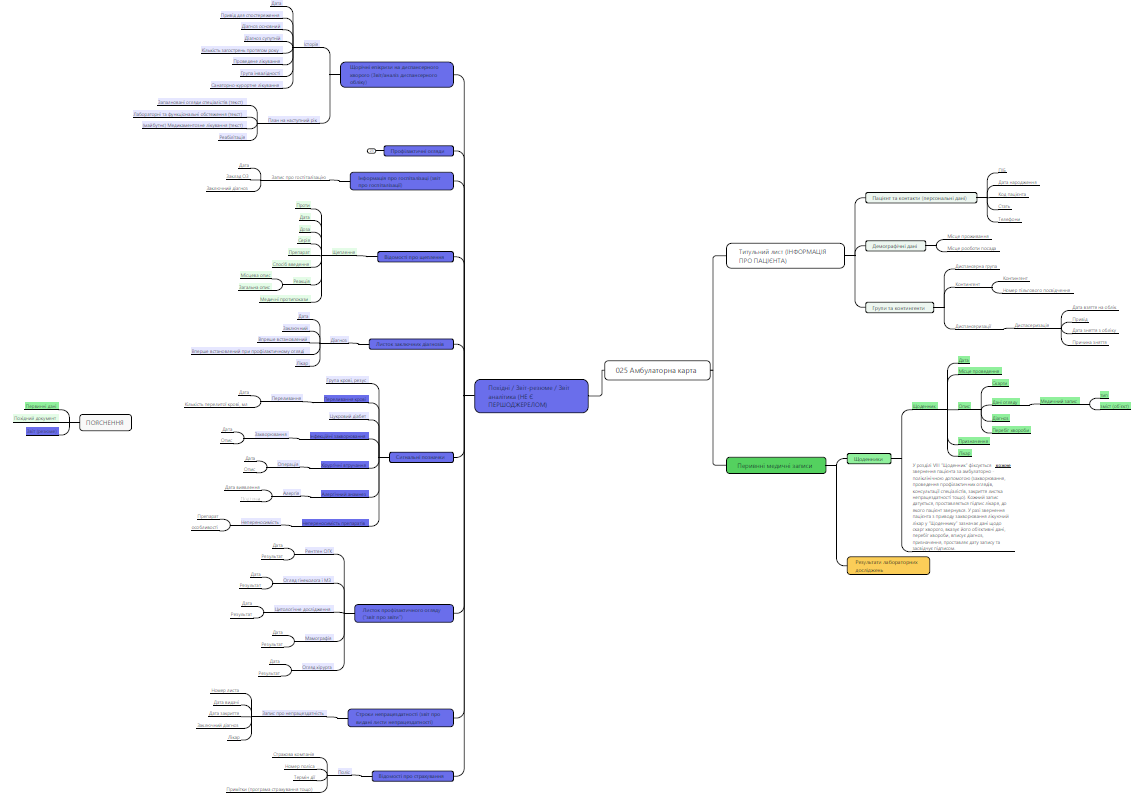 8
Форма 003/о
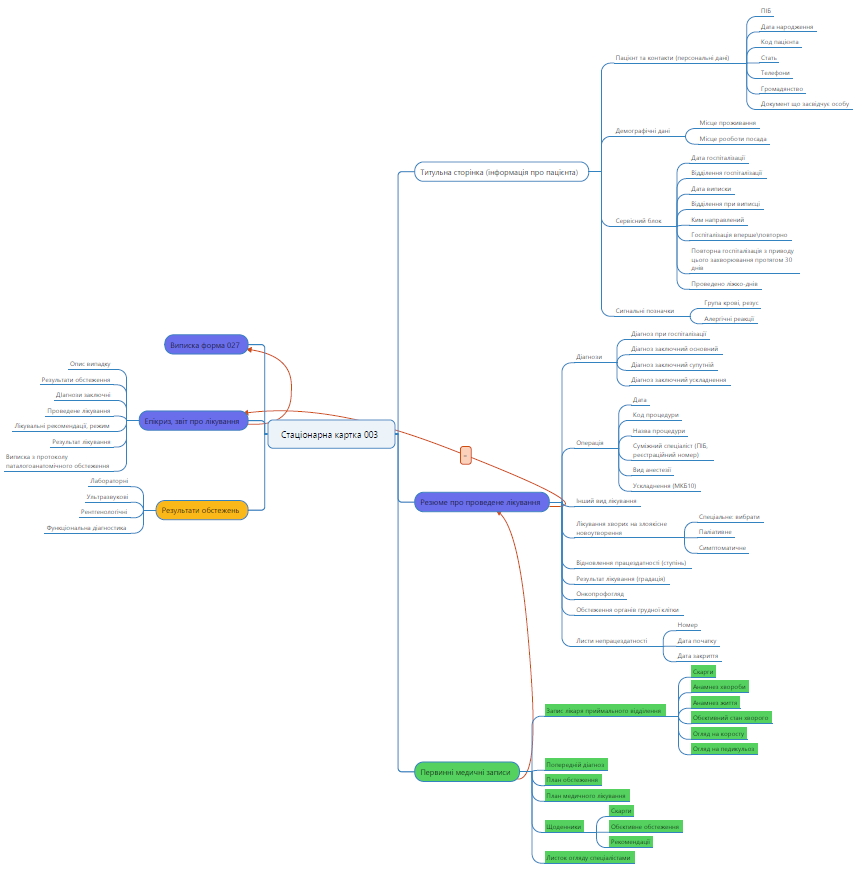 9
ВИЗИЯ
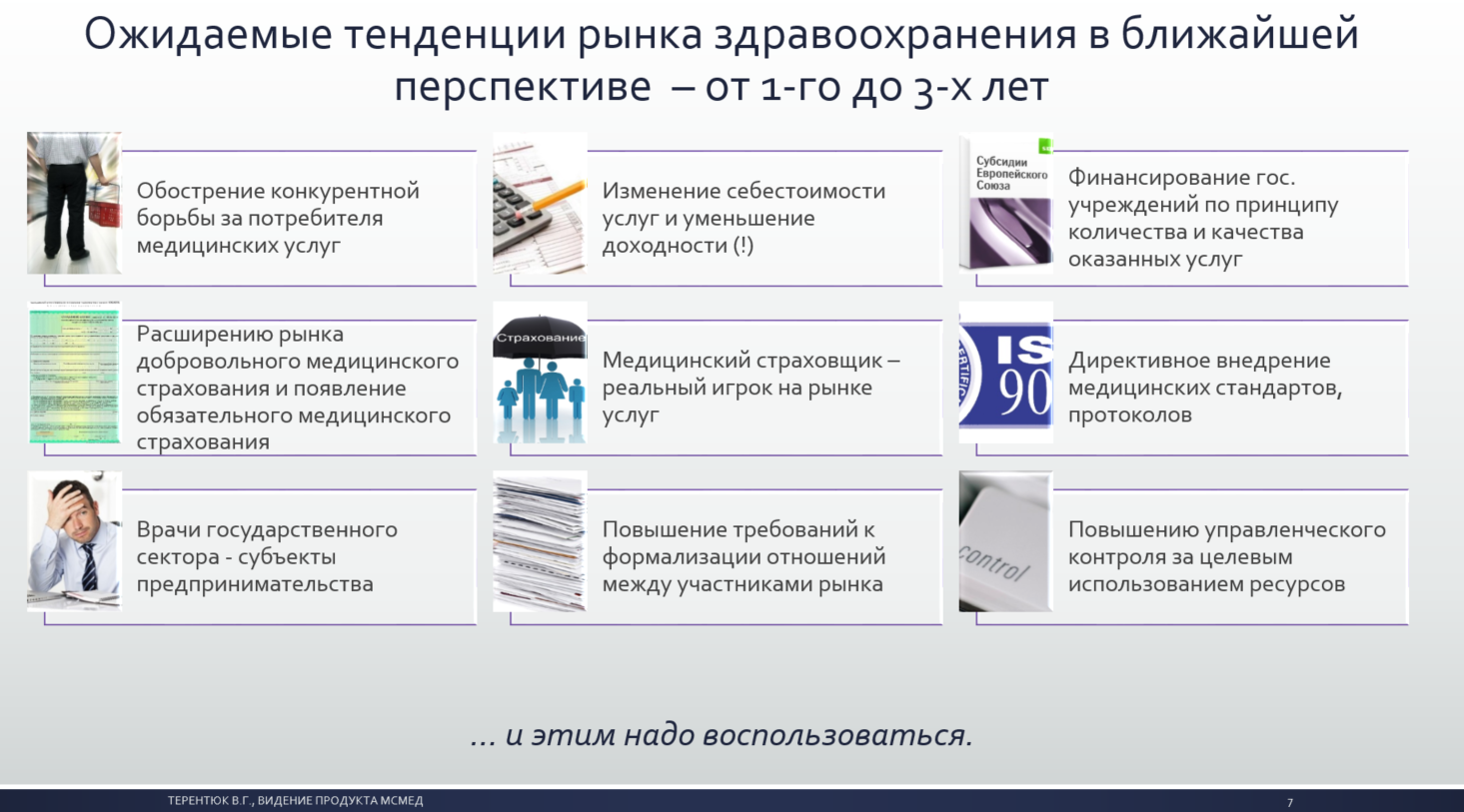 10
SYNERGY(синергия продуктов и сервисов)
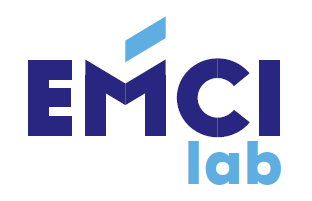 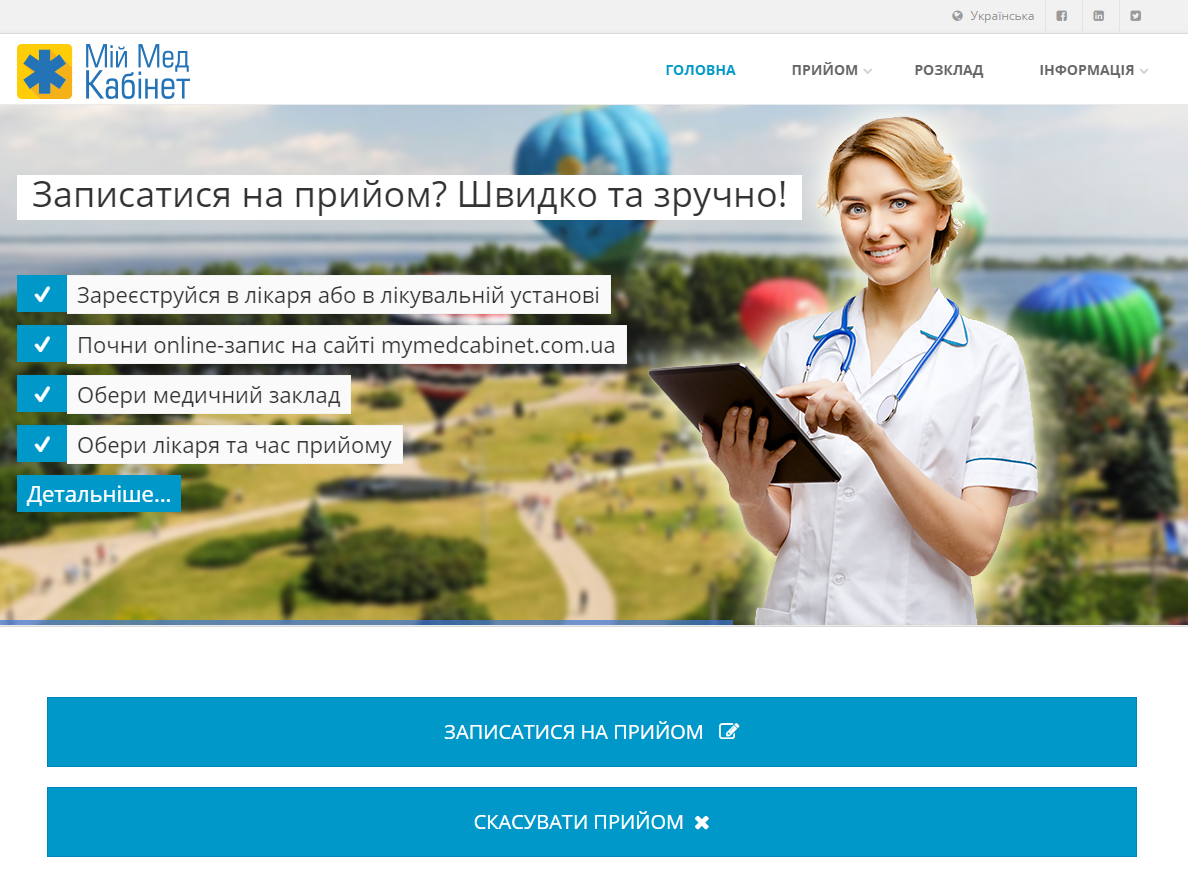 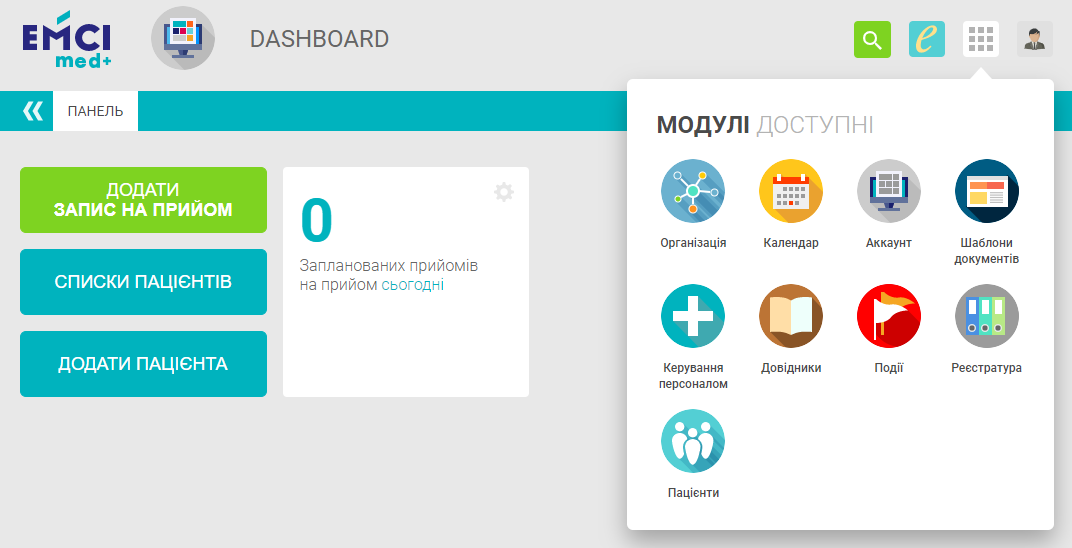 BUS (ИНТЕГРАТИВНЯ ШИНА)
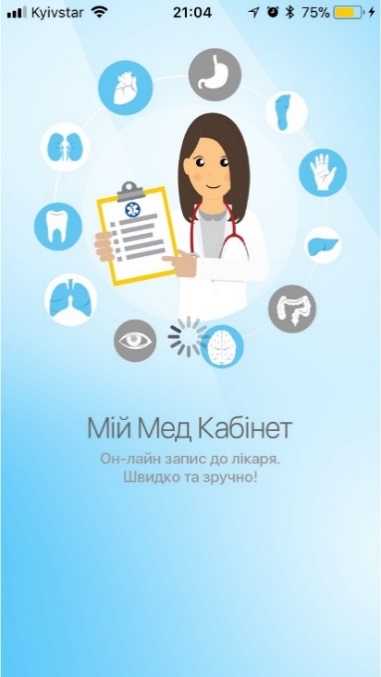 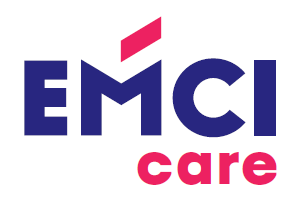 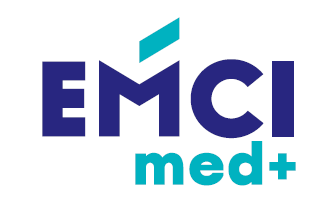 11
emci.ua
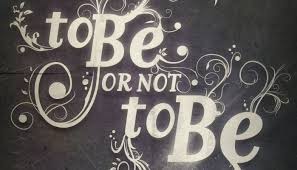 “Be or not to be”
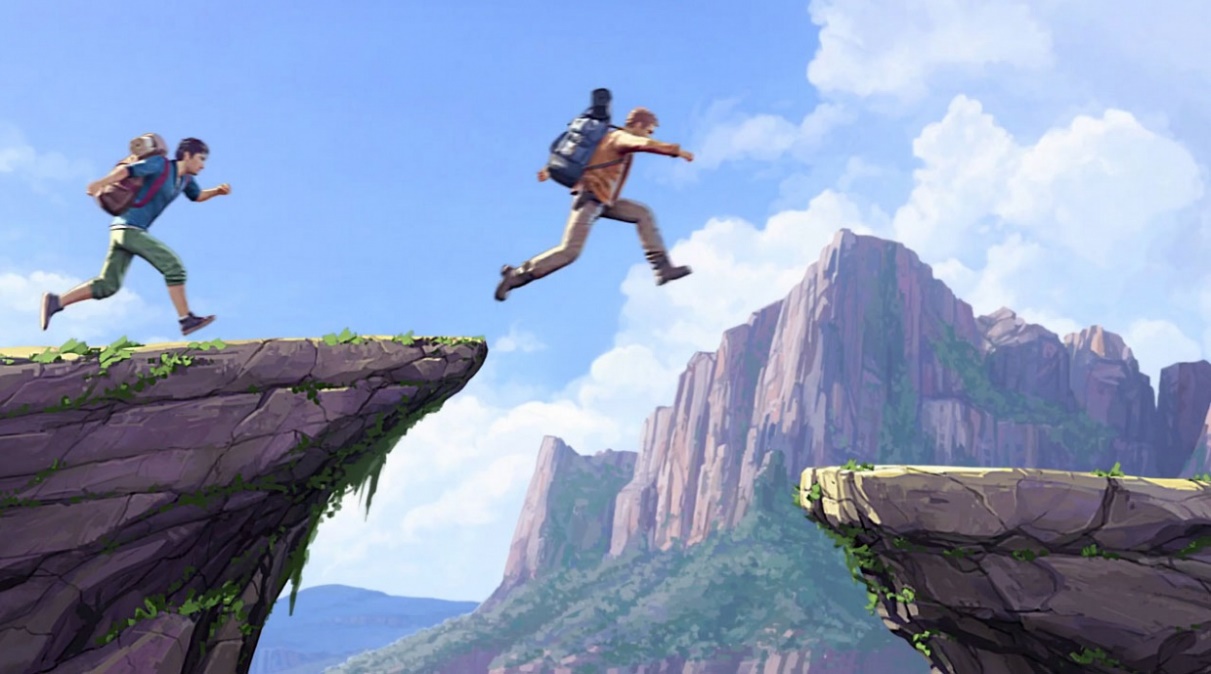